Координатная прямая
Математика
 6 класс

Выполнила 
Учитель математики
Мелкова
Анжелика Николаевна
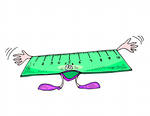 В каком европейском городе находится памятник нулю?
П(3), А(-2), Ш(7),Б(-8),
  Т(9), Д(-4),У(-6),Е(5)
Будапешт
столица Венгрии и самый крупный город страны.
Названия многих русских городов произошли от числительных: Семипалатинск, Семилуки, Пятигорск. А какой город был назван в честь наибольшего числа?
Е(5), Ю(-6), Ь(11), Т(-9), Н(8), М(-4)
Тюмень
Происходит от тат. төмән — десять тысяч, десятитысячное войско
Какой город России назван «в честь» знака математической операции?
М(-10), И(5), У(-3), С(9), И(-8), Н(-6), Н(6), К(10), С(2)
Минусинск
Назовите « математическое» растение?
Т(10), Л(3), Я(-8), Ч(-3),
  Е(-2),С(9), И(14), К(15), Я(-5),
  Т(-11),И(6), Н(12), С(-7)
Тысячелистник
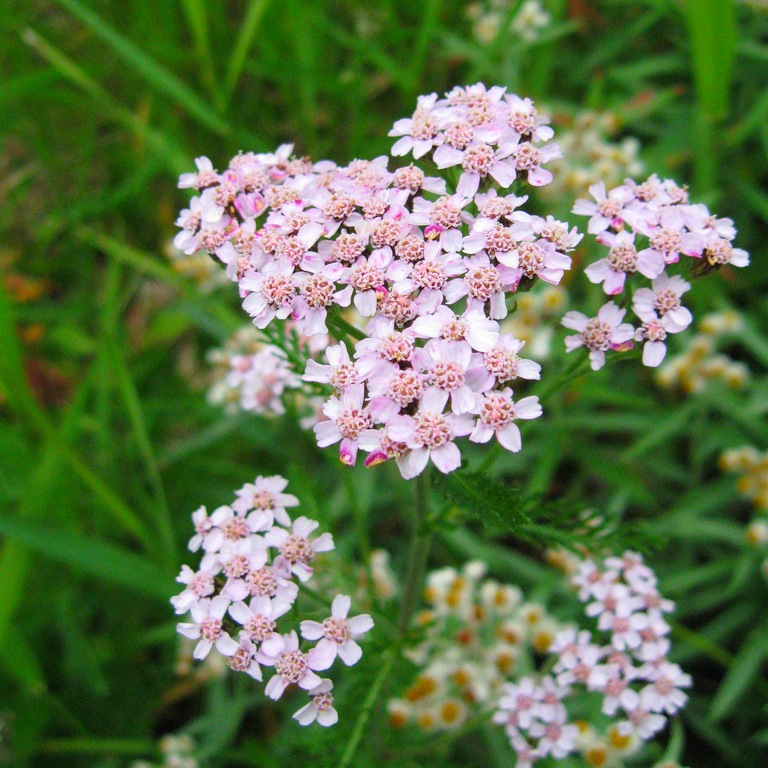 Назовите вид кинематографа, название которому дало одно из математических действий.
И(5), Л(-2), М(-14),Т(-7), Ц(9), Я(12), Ь(-9),И(-6),А(7),И(10),
У(-12),П(-4),К(6), Л(-10)
Мультипликация
Означает в переводе с латыни "умножение"
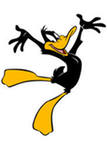 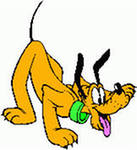 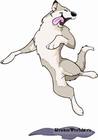 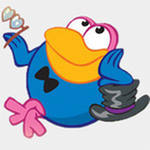 Кто придумал рисованные мультики?
Й(-5), Н(7), Е(-6), О(10), Р(-9)
Эмиль Рейно
08 декабря 1844 — 
08 января 1918 г.г.

 Французский художник и изобретатель,
 один из создателей мультипликации.
Художник должен сделать 1440 рисунков, а вы будете наслаждаться этим зрелищем всего-то одну минуту. Что это за зрелище?
Ф(3), У(-10), Т(-4), М(10),И(5),
   Л(-9),Л(7), Ь(8), М(-13),Ь(-5)
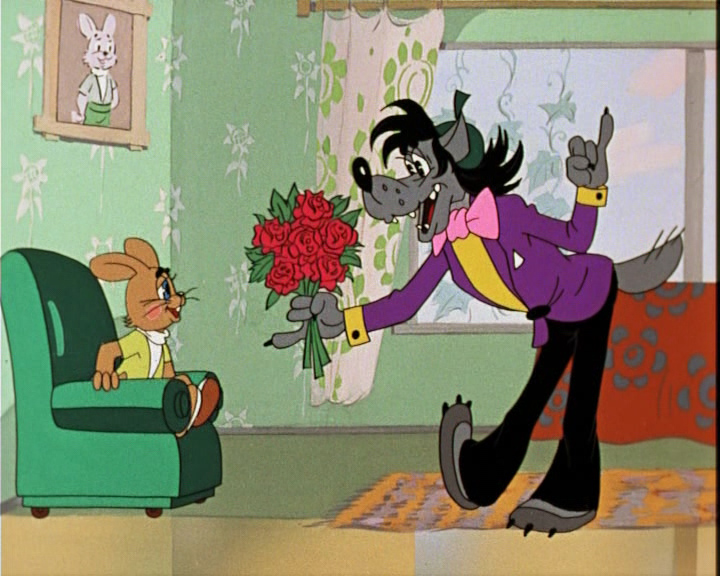 Мультфильм
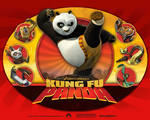 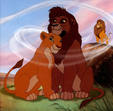 Какой знаменитый мультипликационный герой впервые появился в немом кинофильме «Безумный аэроплан»?
М(7), И(-8), И(-2), К(-4), С(12), 
А(8), М(-9), К(-5), У(10)
Микки Маус
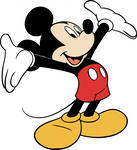 Назовите родоначальника пластилиновой техники в мультипликации?
С(2), Й(7), Т(-9), Т(-5), К(3),
  А(-7), И(6), А(-3), Р(-1)
Александр  Татарский
11.12.1950 — 22.07.2007
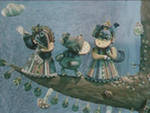 По сказке какой шведской писательницы создан мультфильм « Заколдованный мальчик»?
Л(5), Е(-4), Л(-10), Ё(7),
  Г(-5), Р(3), Ф(9), А(-7)
Сельма ЛагерлёФ
20 ноября 1858 —16 марта 1940 г.г. 
—  шведская писательница, первая женщина, получившая Нобелевскую премию по литературе (1909)
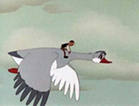 В 1835 г. парижанин Гибус изобрёл складной цилиндр на проволочном каркасе. Как называется это изобретение?
К(2), К(9), А(-7), Я(5), П(-5), 
  Ш(-9), Л(3), О(-3)
Шапокляк
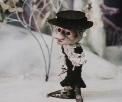 Какого героя нашего мультика японцы очень полюбили, прозвав «российским Покемоном»?
Ш(4), А(9), У(-3), Е(-7), А(1), Б(-5), Р(-1), К(5), Ч(-9)
Чебурашка
Персонаж книги 
Эдуарда Успенского «Крокодил Гена и его друзья»
Какого персонажа мультфильма « Бременские музыканты» не было в одноимённой сказке братьев Гримм?
Т(-9), Р(10), Б(-2), У(9), 
Р(-7), Д(6), А(5), У(-5)
ТРУБАДУР
Средневековые провансальские поэты-певцы, авторы песен
Кто придумал Громозеку из мультфильма « Тайна третьей планеты»?
Ы(-2), В(9), Б(-9), Ё(5), У(-5), Ч(3), Л(-3)
Кир Булычёв
18 октября 1934 — 5 сентября 2003 г.г.настоящее имя Игорь Всеволодович Можейко — один из известнейших советских писателей-фантастов
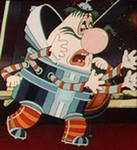 Большое всем спасибо!
Вы, молодцы!
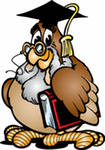